Дидактическая игра «Народные промыслы»
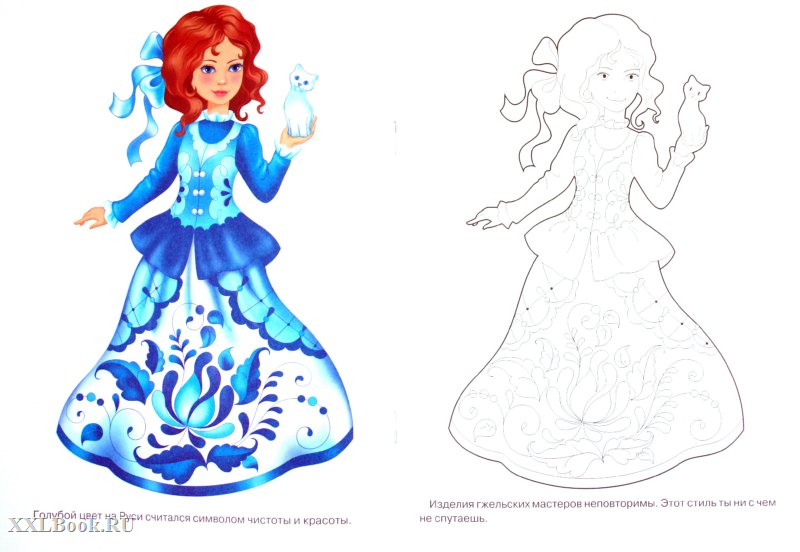 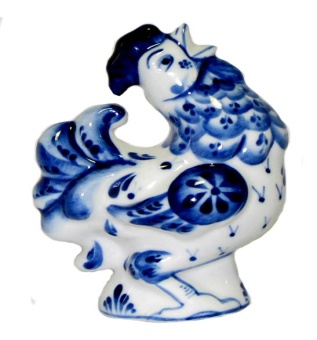 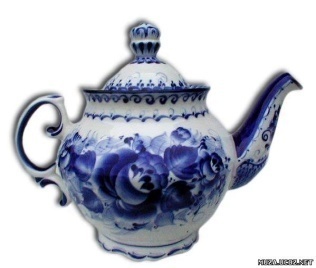 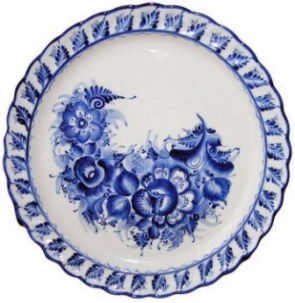 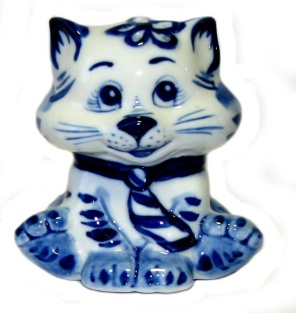 Задача: учить детей находить предметы определенного промысла  среди предложенных; 
развивать внимание, наблюдательность, 
логическое мышление, речь-доказательство.
Помочь детям познакомиться с особенностями узоров и подбора цветов, а также с различными изделиями таких народных промыслов, как хохлома,  дымковская игрушка, гжель.
Воспитывать любовь к прекрасному.
 Игровое правило. Поиск нужных картинок,   выбираем их по правилу:  дымковская игрушка к    дымковской ,хохлома к хохломе и т.д.
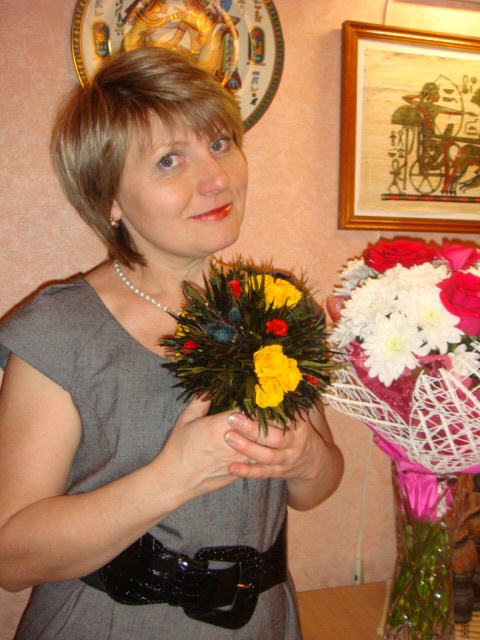 г.Улан-Удэ, 2014 год,
составила: Лебеданцева Е В,
воспитатель высшей категории, д/с №234.
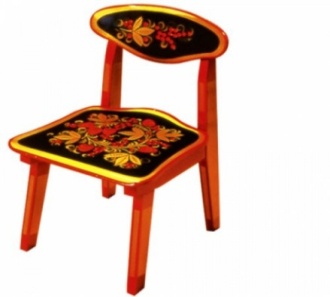 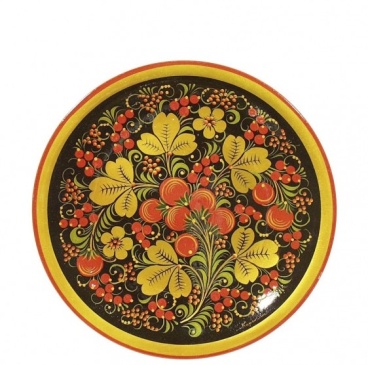 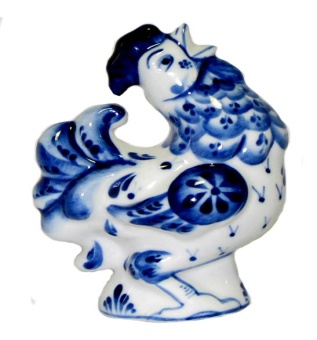 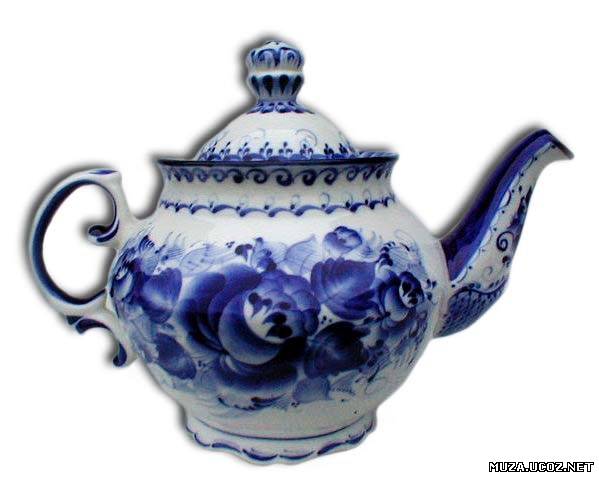 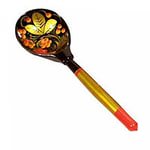 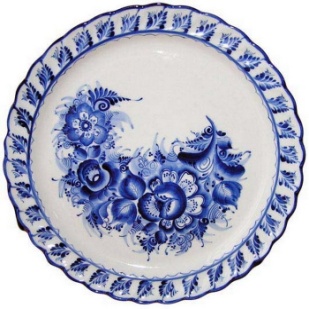 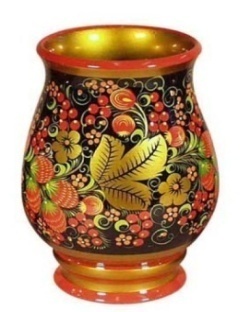 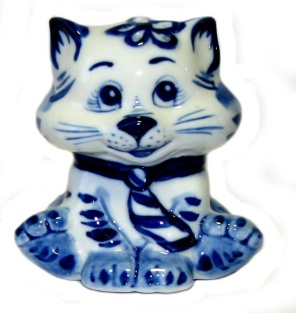 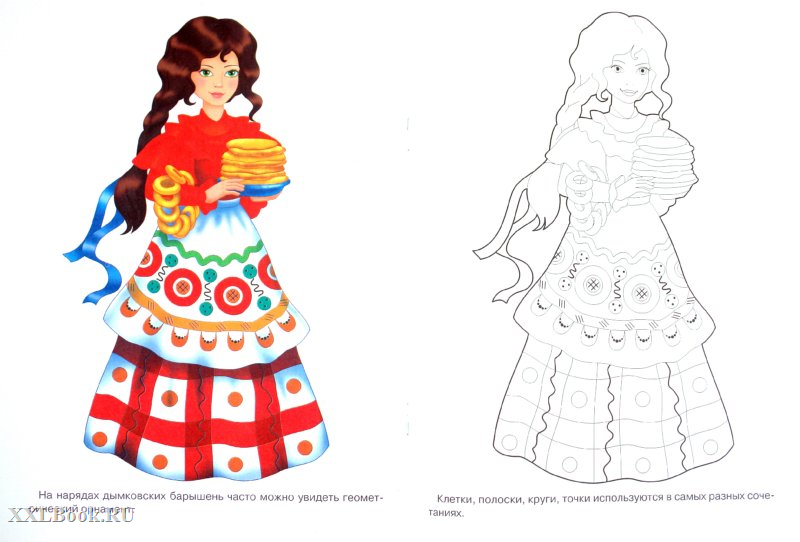 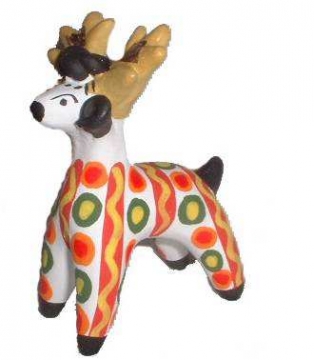 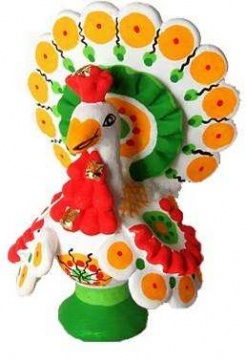 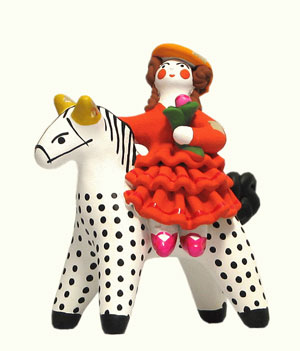 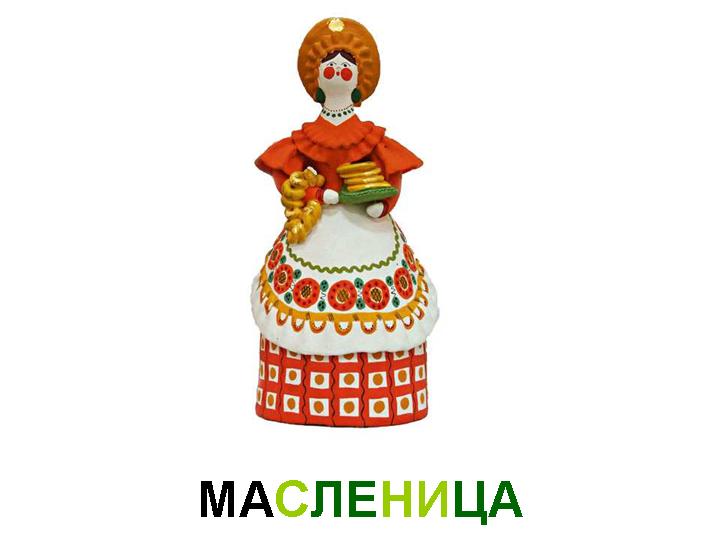 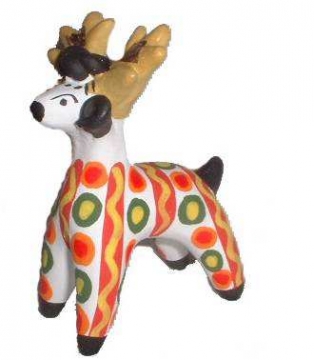 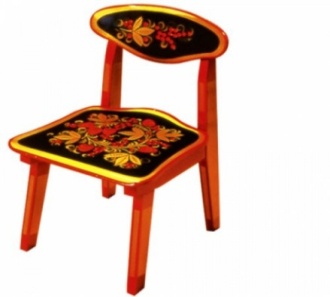 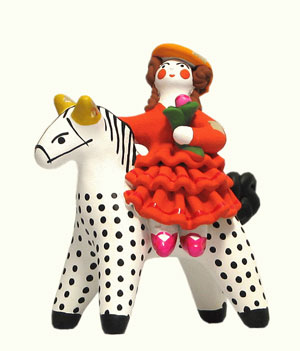 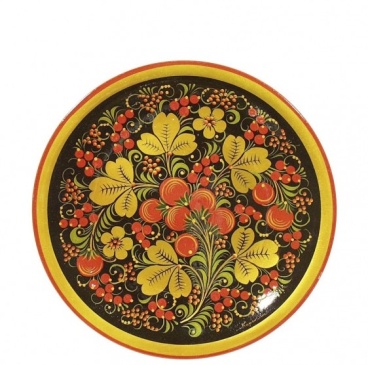 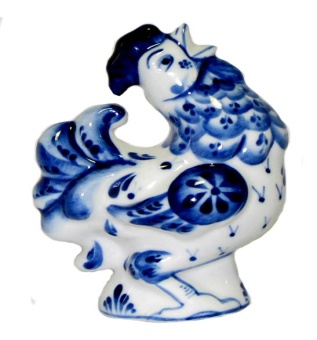 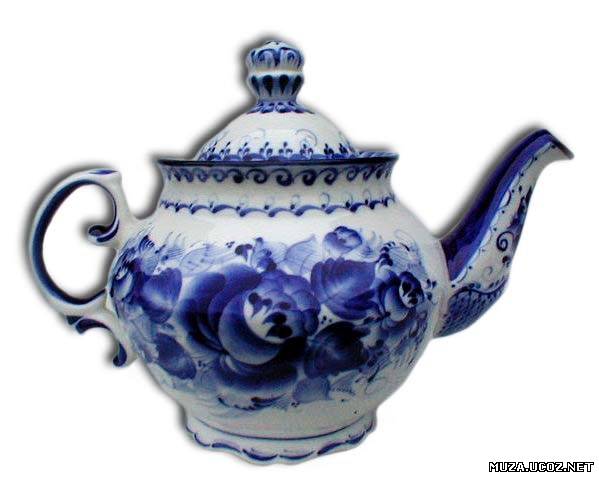 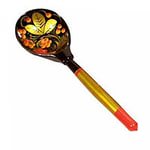 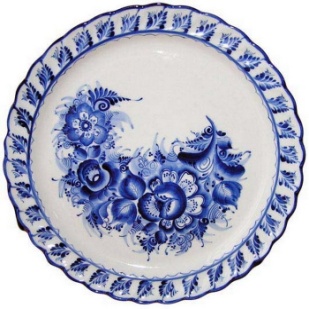 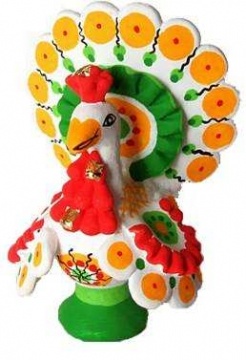 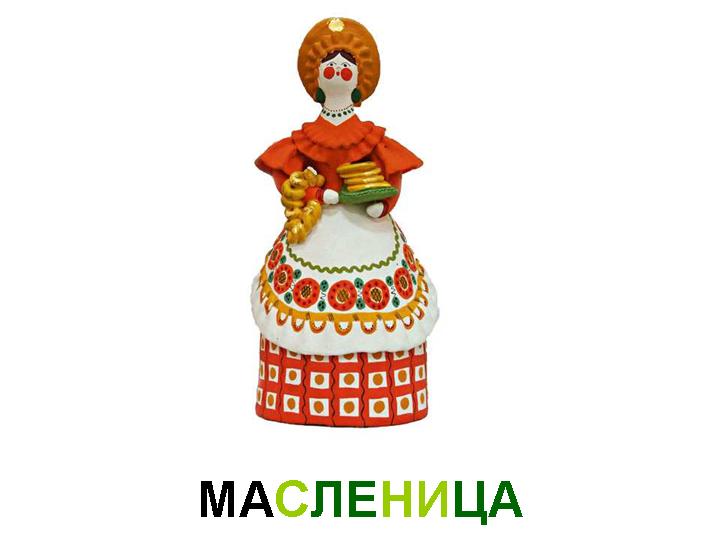 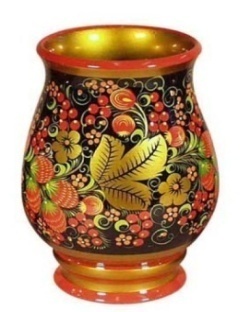 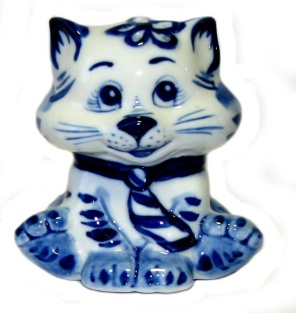 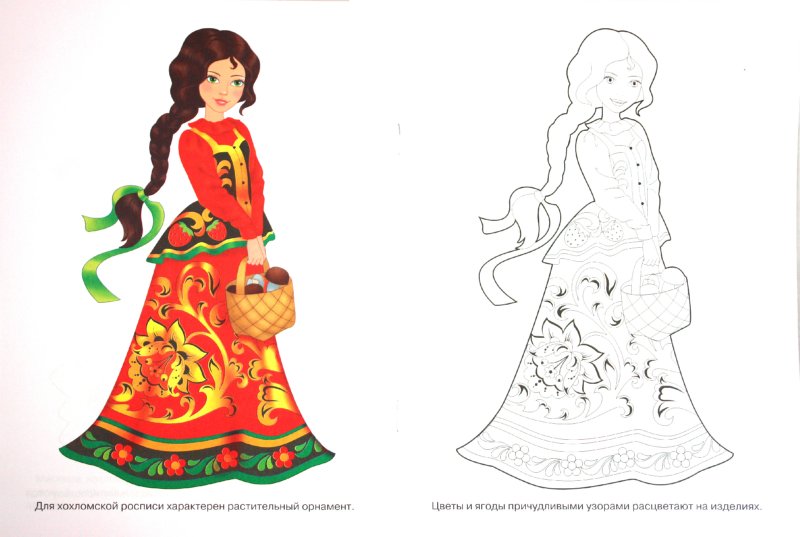 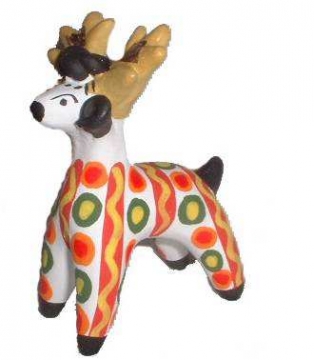 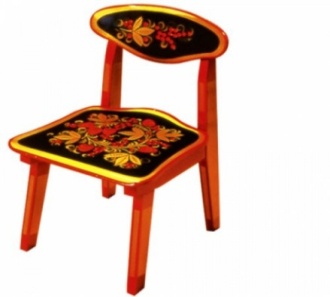 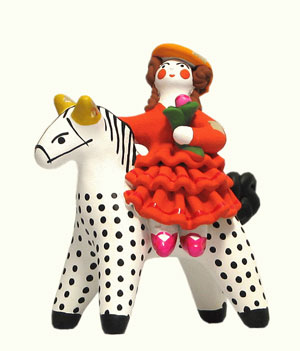 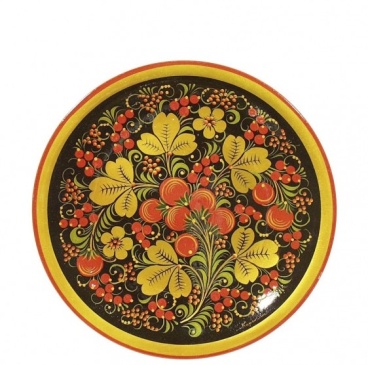 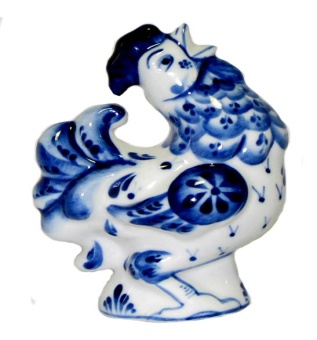 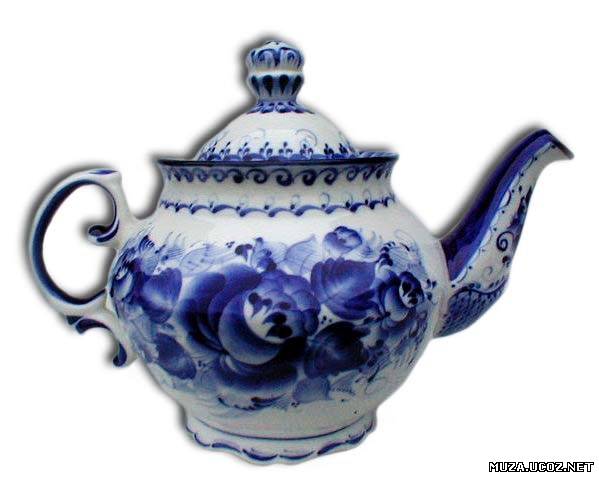 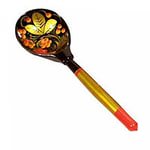 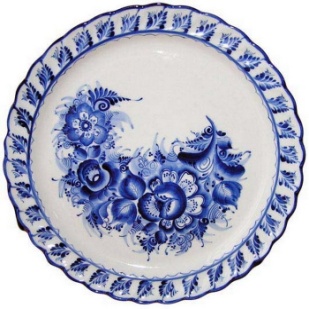 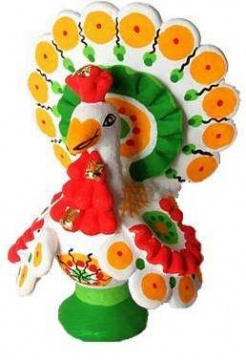 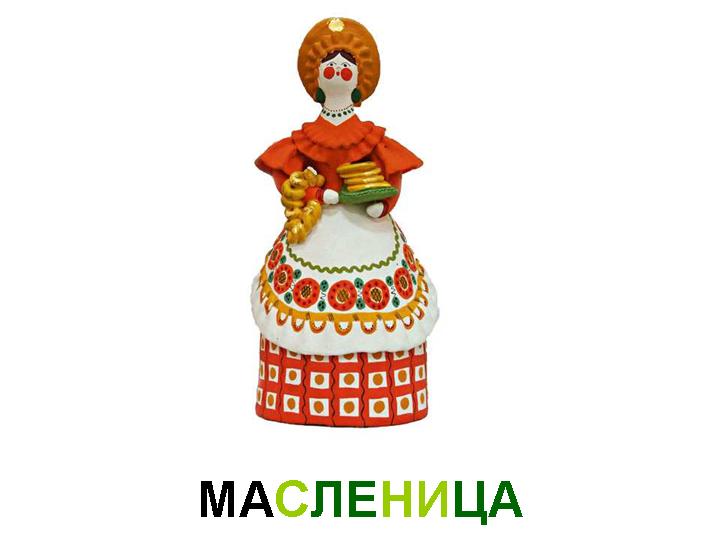 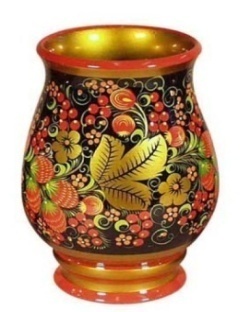 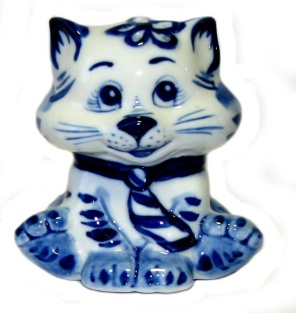 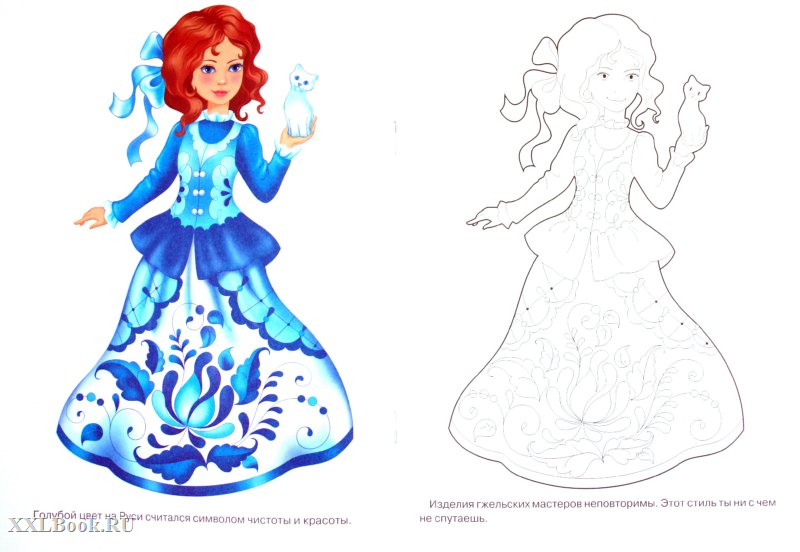 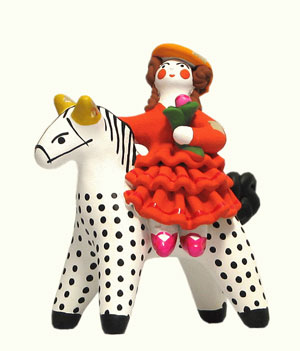 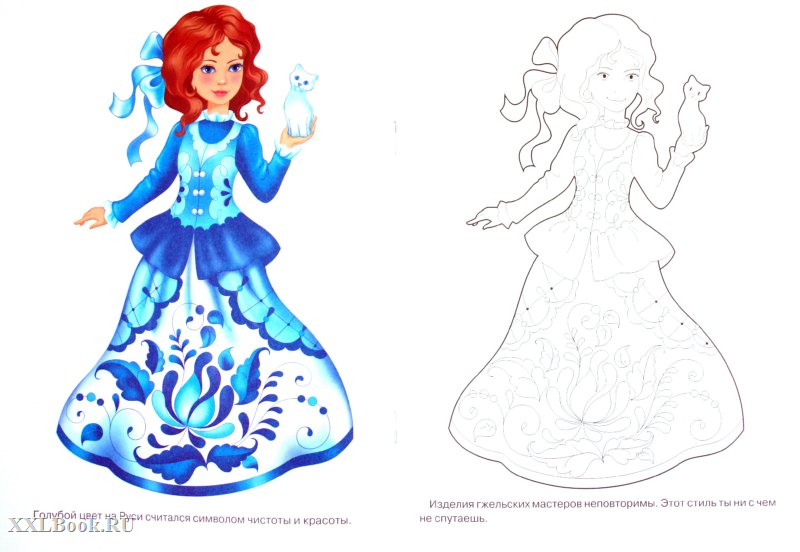 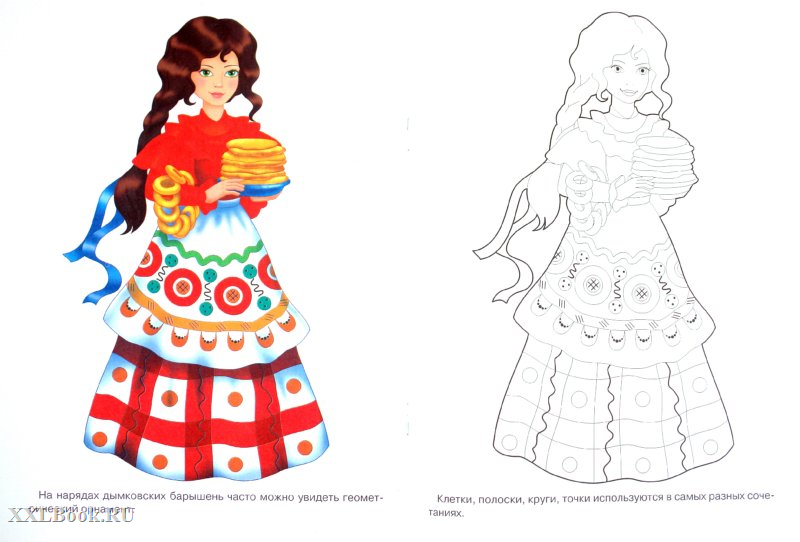 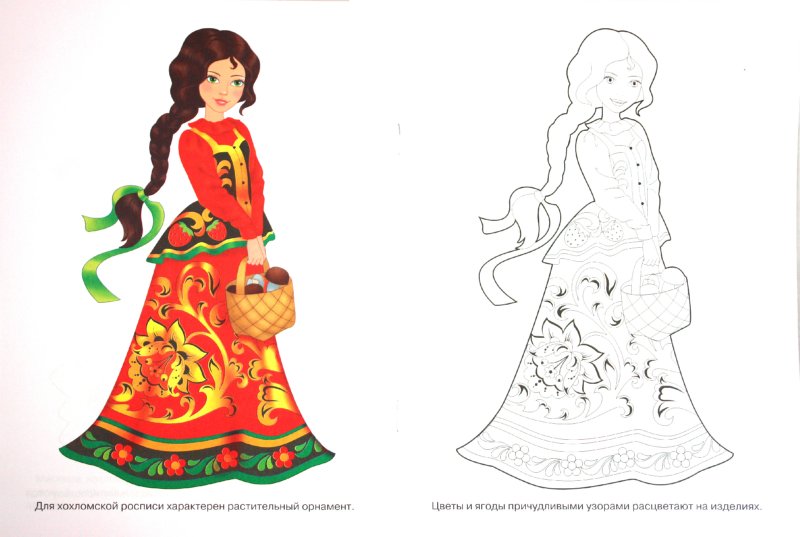 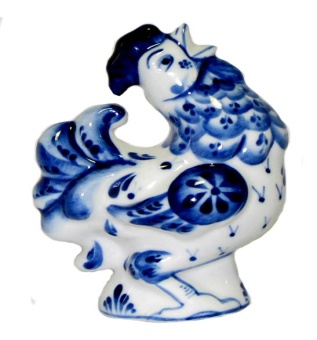 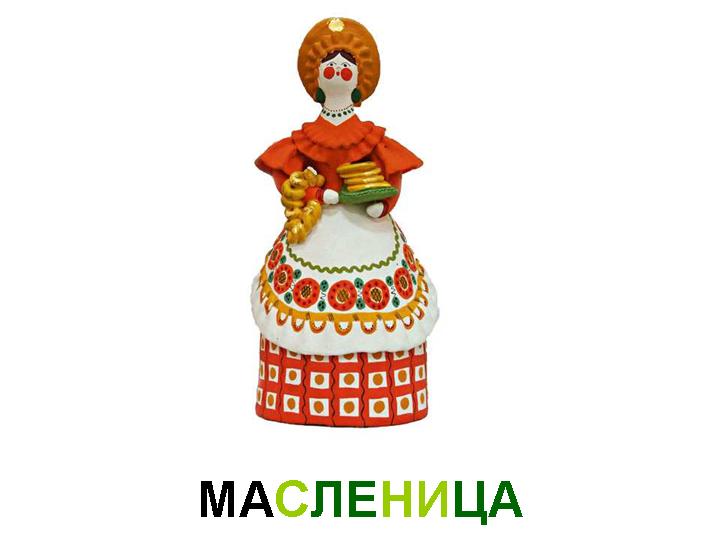 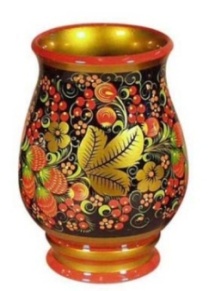 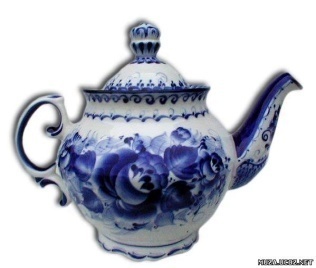 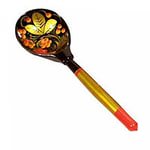 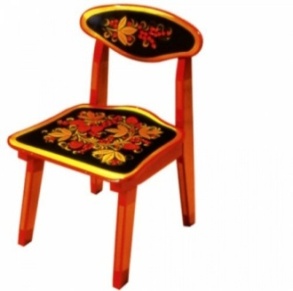 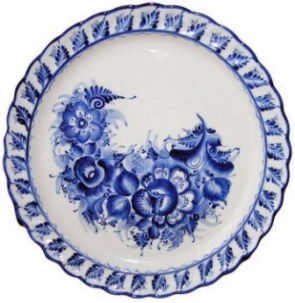 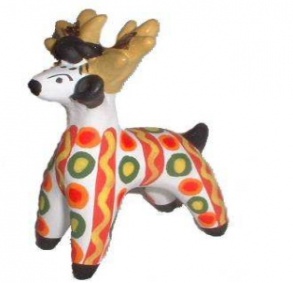 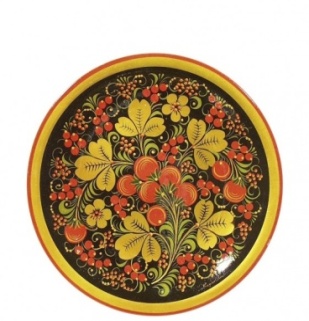 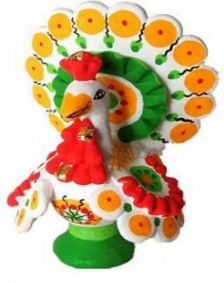 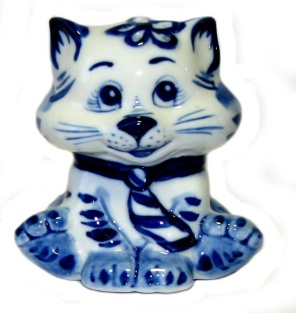